ТЕСТ ПО ГЕОГРАФИИ НА ТЕМУ «КЛИМАТ РОССИИ»
8 КЛАСС
1.С КАКИМИ КОМПОНЕНТАМИ ПРИРОДЫ СВЯЗАН КЛИМАТ:
а)  РЕЛЬЕФ

б)  ВОДЫ

в)  РАСТЕНИЯ

г)  ПОЧВЫ
2.НАЗОВИТЕ  ФАКТОРЫ , ВЛИЯЮЩИЕ НА  КЛИМАТ:
а)  ГЕОГРАФИЧЕСКОЕ ПОЛОЖЕНИЕ

б)  СОЛНЕЧНАЯ РАДИАЦИЯ

в)  ДВИЖЕНИЕ ВОЗДУШНЫХ МАСС

Г)   ГОРНЫЕ ПОРОДЫ
3. НАЗОВИТЕ ВИДЫ СОЛНЕЧНОЙ РАДИАЦИИ:
а)   СУММАРНАЯ

б)   РАСТВОРЕННАЯ

в)   ПОГЛОЩЕННАЯ

г)   НАЗЕМНАЯ
4. НАЗОВИТЕ ВИДЫ АТМОСФЕРНЫХ ФРОНТОВ НА ТЕРРИТОРИИ  РФ:
а)   ТРОПИЧЕСКИЙ

б)   ПОЛЯРНЫЙ

в)   АРКТИЧЕСКИЙ

г)   ЭКВАТОРИАЛЬНЫЙ
5. ТЕПЛЫЙ ФРОНТ ПРИНОСИТ:
а)   ПОХОЛОДАНИЕ И ПРОЯСНЕНИЕ

б)   ПОТЕПЛЕНИИЕ И ПРОЯСНЕНИЕ

в)    ПОТЕПЛЕНИЕ И ЗАТЯЖНЫЕ МОРОСЯЩИЕ ДОЖДИ

г)   ПОХОЛОДАНИЕ И ОСАДКИ
6. ХОЛОДНЫЙ  ФРОНТ  ПРИНОСИТ:
а)   ПОХОЛОДАНИЕ И ПРОЯСНЕНИЕ

б)   ПОТЕПЛЕНИИЕ И ПРОЯСНЕНИЕ

в)    ПОТЕПЛЕНИЕ И ЗАТЯЖНЫЕ МОРОСЯЩИЕ ДОЖДИ

г)   ПОХОЛОДАНИЕ И ОСАДКИ
НАРИСУЙТЕ СХЕМУ ЦИКЛОНА
7. ПРОХОЖДЕНИЕ ЦИКЛОНА ПРИВОДИТ К :
а)   ПРОЯСНЕНИЮ

б)   ВЫПАДЕНИЮ ОСАДКОВ

в)   ПОХОЛОДАНИЮ

г)   ПОТЕПЛЕНИЮ
НАРИСУЙТЕ СХЕМУ АНТИЦИКЛОНА
8. ПРОХОЖДЕНИЕ АНТИЦИКЛОНА ПРИВОДИТ К :
а)   ПРОЯСНЕНИЮ

б)   ВЫПАДЕНИЮ ОСАДКОВ

в)   ПОХОЛОДАНИЮ

г)   ПОТЕПЛЕНИЮ
9. НА ТЕРРИТОРИИ РФ ИЮЛЬСКИЕ ТЕМПЕРАТУРЫ МЕНЯЮТСЯ С  :
а)   ЗАПАДА НА ВОСТОК ПОНИЖАЮТСЯ

б)   СЕВЕРА НА ЮГ ПОНИЖАЮТСЯ

в)    СЕВЕРА НА ЮГ ПОВЫШАЮТСЯ

г)    НЕ МЕНЯЮТСЯ
10. НА ТЕРРИТОРИИ РФ ЯНВАРСКИЕ ТЕМПЕРАТУРЫ МЕНЯЮТСЯ С  :
а)   ЗАПАДА НА ВОСТОК ПОНИЖАЮТСЯ

б)   ЗАПАДА НА ВОСТОК ПОВЫШАЮТСЯ

в)    СЕВЕРА НА ЮГ ПОВЫШАЮТСЯ

г)    НЕ МЕНЯЮТСЯ
11. РАСПРЕДЕЛЕНИЕ ОСАДКОВ НА ТЕРРИТОРИИ РФ ЗАВИСИТ ОТ   :
а)   ЦИРКУЛЯЦИИ ВОЗДУШНЫХ МАСС

б)   РЕЛЬЕФА

в)   ТЕМПЕРАТУРЫ  ВОЗДУХА

г)   БЛИЗОСТИ  ИЛИ УДАЛЕННОСТИ ОТ ОКЕАНОВ
12. ОСАДКИ НА ТЕРРИТОРИИ РФ ПРИНОСЯТСЯ С АТЛАНТИЧЕСКОГО ОКЕАНА:
а)   МУССОНАМИ

б)   ПАССАТАМИ

в)   ЗАПАДНЫМИ ВЕТРАМИ

г)   СЕВЕРО-ВОСТОЧНЫМИ  ВЕТРАМИ
13.РАСПРЕДЕЛЕНИЕ ОСАДКОВ НА ТЕРРИТОРИИ РФ МЕНЯЕТСЯ В НАПРАВЛЕНИИ:
а)   С ЗАПАДА НА ВОСТОК УВЕЛИЧИВАЕТСЯ

б)   С ЗАПАДА НА ВОСТОК УМЕНЬШАЕТСЯ

в)   С СЕВЕРА НА ЮГ УМЕНЬШАЕТСЯ

г)   НЕ МЕНЯЕТСЯ
14. ЕСЛИ К >1,  ТО УВЛАЖНЕНИЕ :
а)   ДОСТАТОЧНОЕ

б)   СКУДНОЕ

в)    ИЗБЫТОЧНОЕ

г)    НЕДОСТАТОЧНОЕ
16. ПЕРЕЧИСЛИТЕ НЕБЛАГОПРИЯТНЫЕ КЛИМАТИЧЕСКИЕ ЯВЛЕНИЯ
ОТВЕТЫ
1.С КАКИМИ КОМПОНЕНТАМИ ПРИРОДЫ СВЯЗАН КЛИМАТ:
а)  РЕЛЬЕФ

б)  ВОДЫ

в)  РАСТЕНИЯ

г)  ПОЧВЫ
2.НАЗОВИТЕ  ФАКТОРЫ , ВЛИЯЮЩИЕ НА  КЛИМАТ:
а)  ГЕОГРАФИЧЕСКОЕ ПОЛОЖЕНИЕ

б)  СОЛНЕЧНАЯ РАДИАЦИЯ

в)  ДВИЖЕНИЕ ВОЗДУШНЫХ МАСС

Г)   ГОРНЫЕ ПОРОДЫ
3. НАЗОВИТЕ ВИДЫ СОЛНЕЧНОЙ РАДИАЦИИ:
а)   СУММАРНАЯ

б)   РАСТВОРЕННАЯ

в)   ПОГЛОЩЕННАЯ

г)   НАЗЕМНАЯ
4. НАЗОВИТЕ ВИДЫ АТМОСФЕРНЫХ ФРОНТОВ НА ТЕРРИТОРИИ  РФ:
а)   ТРОПИЧЕСКИЙ

б)   ПОЛЯРНЫЙ

в)   АРКТИЧЕСКИЙ

г)   ЭКВАТОРИАЛЬНЫЙ
5. ТЕПЛЫЙ ФРОНТ ПРИНОСИТ:
а)   ПОХОЛОДАНИЕ И ПРОЯСНЕНИЕ

б)   ПОТЕПЛЕНИИЕ И ПРОЯСНЕНИЕ

в)    ПОТЕПЛЕНИЕ И ЗАТЯЖНЫЕ МОРОСЯЩИЕ ДОЖДИ

г)   ПОХОЛОДАНИЕ И ОСАДКИ
6. ХОЛОДНЫЙ  ФРОНТ  ПРИНОСИТ:
а)   ПОХОЛОДАНИЕ И ПРОЯСНЕНИЕ

б)   ПОТЕПЛЕНИИЕ И ПРОЯСНЕНИЕ

в)    ПОТЕПЛЕНИЕ И ЗАТЯЖНЫЕ МОРОСЯЩИЕ ДОЖДИ

г)   ПОХОЛОДАНИЕ И ОСАДКИ
НАРИСУЙТЕ СХЕМУ ЦИКЛОНА
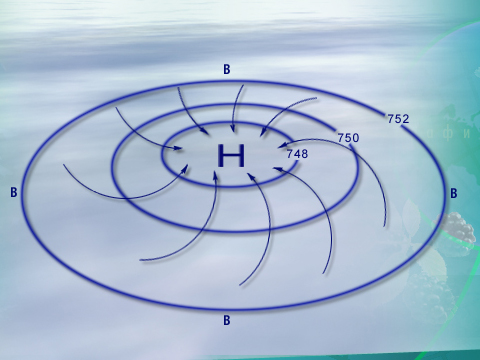 циклон
ЦИКЛОНЫ
7. ПРОХОЖДЕНИЕ ЦИКЛОНА ПРИВОДИТ К :
а)   ПРОЯСНЕНИЮ

б)   ВЫПАДЕНИЮ ОСАДКОВ

в)   ПОХОЛОДАНИЮ

г)   ПОТЕПЛЕНИЮ
НАРИСУЙТЕ СХЕМУ АНТИЦИКЛОНА
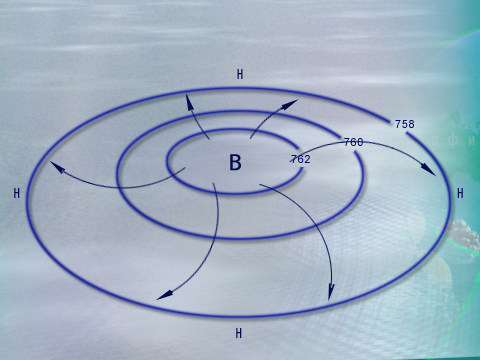 антициклон
АНТИЦИКЛОНЫ
8. ПРОХОЖДЕНИЕ АНТИЦИКЛОНА ПРИВОДИТ К :
а)   ПРОЯСНЕНИЮ

б)   ВЫПАДЕНИЮ ОСАДКОВ

в)   ПОХОЛОДАНИЮ

г)   ПОТЕПЛЕНИЮ
9. НА ТЕРРИТОРИИ РФ ИЮЛЬСКИЕ ТЕМПЕРАТУРЫ МЕНЯЮТСЯ С  :
а)   ЗАПАДА НА ВОСТОК ПОНИЖАЮТСЯ

б)   СЕВЕРА НА ЮГ ПОНИЖАЮТСЯ

в)    СЕВЕРА НА ЮГ ПОВЫШАЮТСЯ

г)    НЕ МЕНЯЮТСЯ
10. НА ТЕРРИТОРИИ РФ ЯНВАРСКИЕ ТЕМПЕРАТУРЫ МЕНЯЮТСЯ С  :
а)   ЗАПАДА НА ВОСТОК ПОНИЖАЮТСЯ

б)   ЗАПАДА НА ВОСТОК ПОВЫШАЮТСЯ

в)    СЕВЕРА НА ЮГ ПОВЫШАЮТСЯ

г)    НЕ МЕНЯЮТСЯ
11. РАСПРЕДЕЛЕНИЕ ОСАДКОВ НА ТЕРРИТОРИИ РФ ЗАВИСИТ ОТ   :
а)   ЦИРКУЛЯЦИИ ВОЗДУШНЫХ МАСС

б)   РЕЛЬЕФА

в)   ТЕМПЕРАТУРЫ  ВОЗДУХА

г)   БЛИЗОСТИ  ИЛИ УДАЛЕННОСТИ ОТ ОКЕАНОВ
12. ОСАДКИ НА ТЕРРИТОРИИ РФ ПРИНОСЯТСЯ С АТЛАНТИЧЕСКОГО ОКЕАНА:
а)   МУССОНАМИ

б)   ПАССАТАМИ

в)   ЗАПАДНЫМИ ВЕТРАМИ

г)   СЕВЕРО-ВОСТОЧНЫМИ  ВЕТРАМИ
13.РАСПРЕДЕЛЕНИЕ ОСАДКОВ НА ТЕРРИТОРИИ РФ МЕНЯЕТСЯ В НАПРАВЛЕНИИ:
а)   С ЗАПАДА НА ВОСТОК УВЕЛИЧИВАЕТСЯ

б)   С ЗАПАДА НА ВОСТОК УМЕНЬШАЕТСЯ

в)   С СЕВЕРА НА ЮГ УМЕНЬШАЕТСЯ

г)   НЕ МЕНЯЕТСЯ
14. ЕСЛИ К >1,  ТО УВЛАЖНЕНИЕ :
а)   ДОСТАТОЧНОЕ

б)   СКУДНОЕ

в)    ИЗБЫТОЧНОЕ

г)    НЕДОСТАТОЧНОЕ
16. ПЕРЕЧИСЛИТЕ НЕБЛАГОПРИЯТНЫЕ КЛИМАТИЧЕСКИЕ ЯВЛЕНИЯ
КРИТЕРИИ  ОЦЕНИВАНИЯ     0 – 4     -   «2»     5 - 8     -   «3»     9 - 12   -   «4»      13 - 16 -   «5»